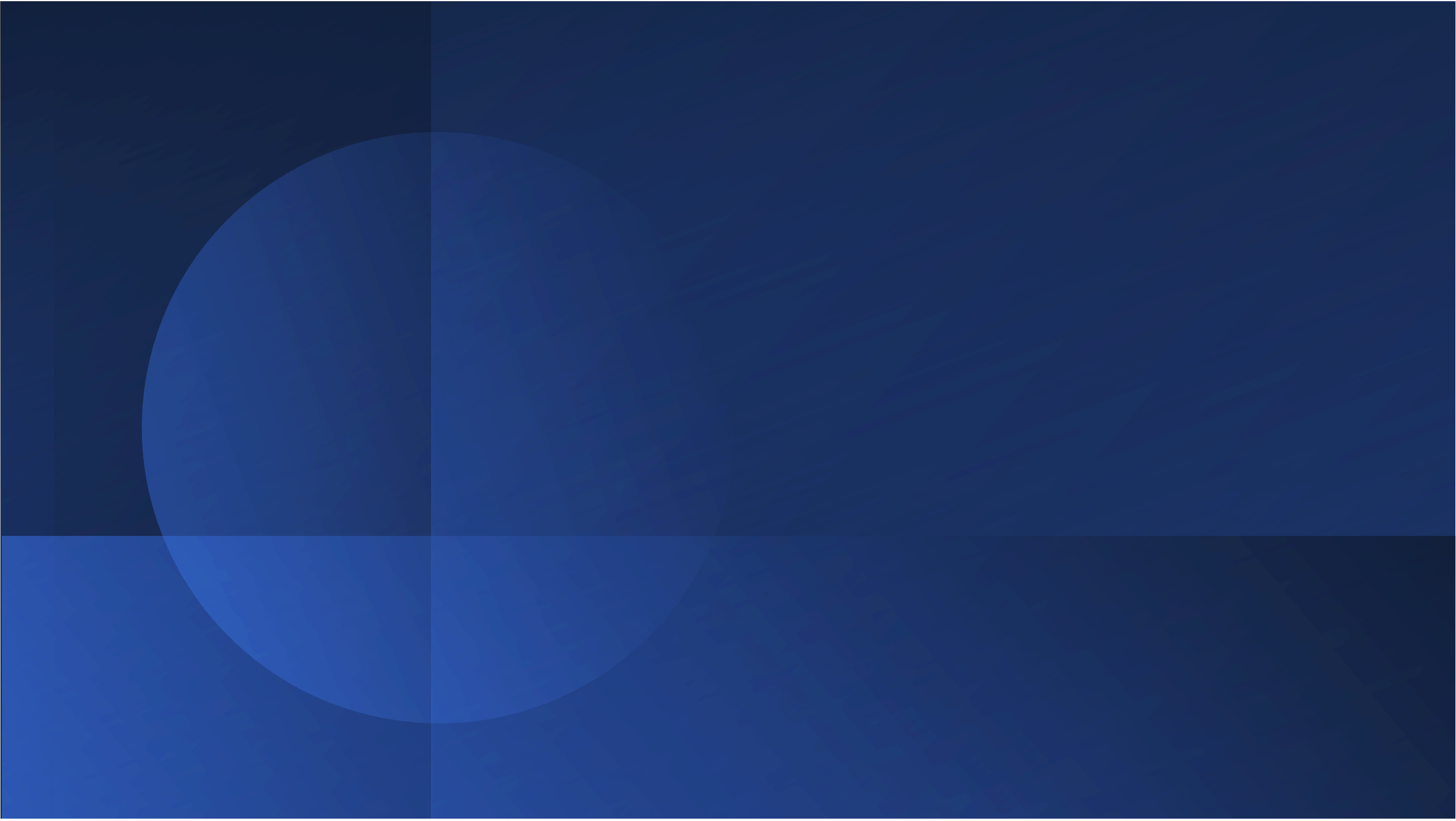 Report del Comitato di Coordinamento 3 Missione
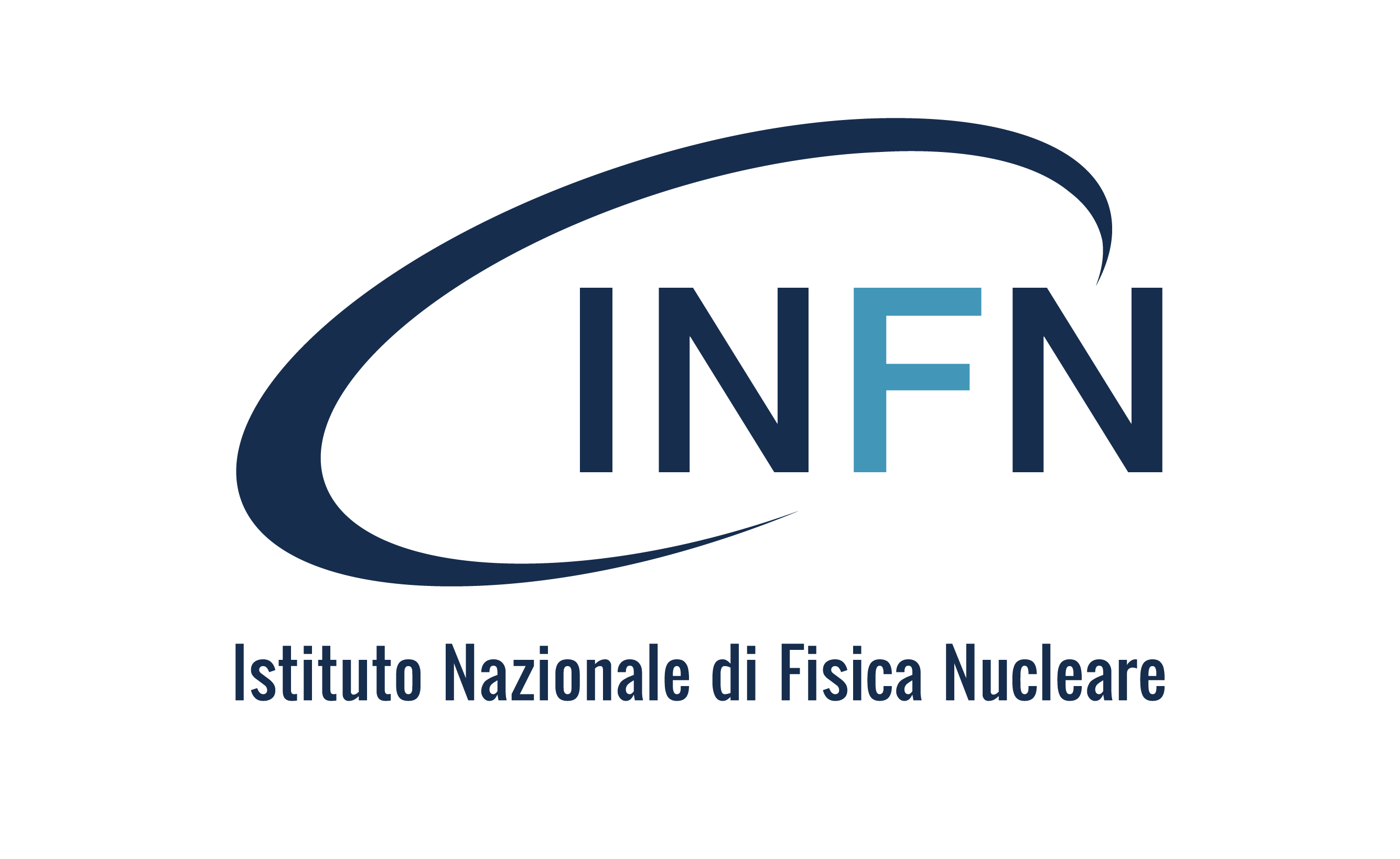 P. Paolucci, V. Fanti, S. Marcellini,  F. Masciulli,   
M. Pallavicini e F. Scianitti
Pagina ‘’unica’’ di Registrazione per le scuole, i docenti e gli studenti 
Come procedere e quale tool usare
Documento unico per la privacy da inserire nella pagina di registrazione
Questionari Generali
Parte in comune disegnata da Suania
Domande e risultati pubblici su TEAMS
Conferenze e Papers
Raccolta dal 2021 su OneDrive
Quantificare gli eventi di grande impatto ’’locali’’
Open day
Visitor center
altro
Punti da affrontare nei prossimi mesi
Pierluigi Paolucci a nome della CC3M
| 2
Spese e contributi delle strutture e dei progetti per i Festival (GL di Caminata)
Festival2024.xlsx
Finanze 2023
Finanze 2024
Da aggiornare quanto mese x mese
PresenzeCostiProgettiCC3M.xlsx

Selezione di studenti e docenti attraverso i nostri progetti per maggio 2025.
Punti da affrontare nei prossimi mesi
Pierluigi Paolucci a nome della CC3M
| 3
Domande per la riunione di LNGS
Finanziamento totale 2024
Stato del budget 2024
Spese e storni fatti
Stato del sito e delle registrazioni studenti 2025
Stato dei questionari
Punti da affrontare nei prossimi mesi
Pierluigi Paolucci a nome della CC3M
| 4
Il supporto delle strutture
Pierluigi Paolucci a nome della CC3M
| 5